Programmazione imperativa
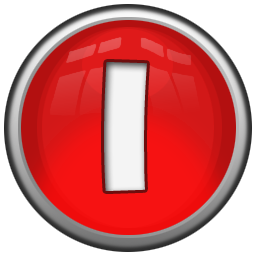 LE BASI
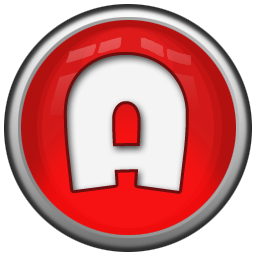 ALGORITMO
È un procedimento codificato finalizzato al raggiungimento di un risultato 
Prende dati in ingresso e rende dati in uscita
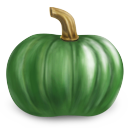 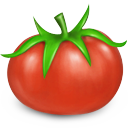 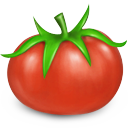 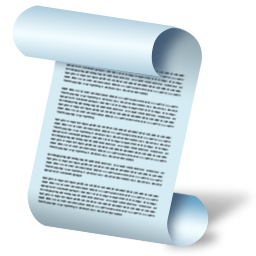 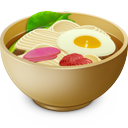 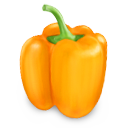 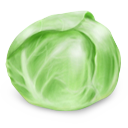 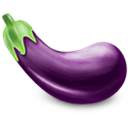 RICETTA
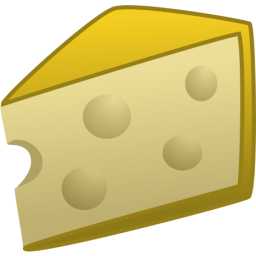 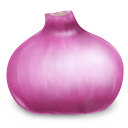 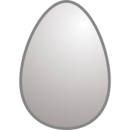 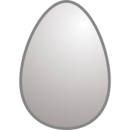 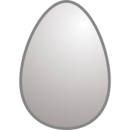 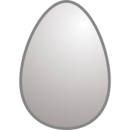 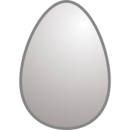 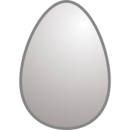 DEFINIZIONE DI ALGORITMO
Un algoritmo è un procedimento formale che risolve un determinato problema attraverso un numero finito di passi. Un problema risolvibile mediante un algoritmo si dice computabile. 
Il termine "algoritmo" deriva dalla trascrizione latina del nome del matematico persiano Al-Khwarizmi, che è considerato uno dei primi autori ad aver fatto riferimento a questo concetto.
ELEMENTI ALGORITMICI
DATI IN INGRESSO E DATI IN USCITA
MEMORIA DEL PROGRAMMA
COMANDI CHE SI POSSONO ESEGUIRE 
ORDINE DI ESECUZIONE DEI PASSI
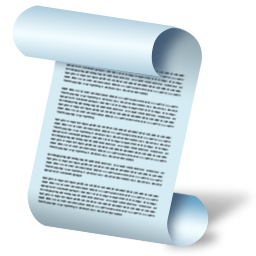 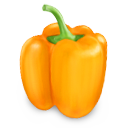 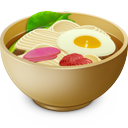 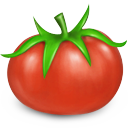 RICETTA
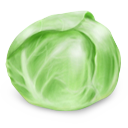 LOCAZIONI
La locazione è un contenitore di dati 
In essa è possibile scrivere e leggere dati
LOCAZIONI
La variabile è una particolare locazione 
La variabile è contraddistinta da:
Un identificatore (nome univoco per individuarla)
Un tipo (la forma dei dati che può contenere)
Un valore (il contenuto attuale della variabile)
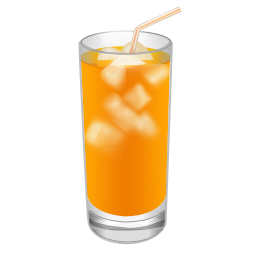 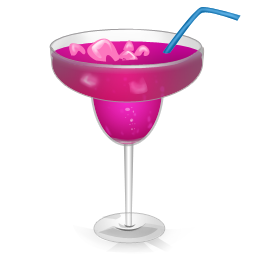 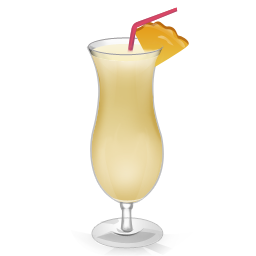 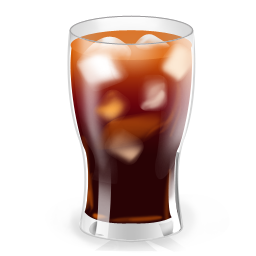 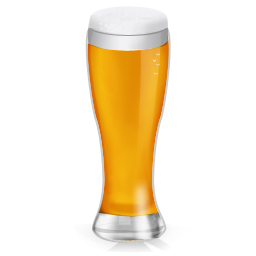 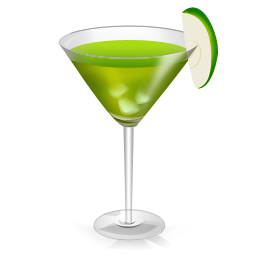 ITI G.M. ANGIOY SASSARI
LOCAZIONI
Un programma usa molte variabili
Possono esserci più variabili dello stesso tipo
I nomi sono possibilmente diversi 
Il tipo dipende dalla finalità d’impiego
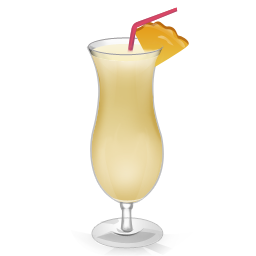 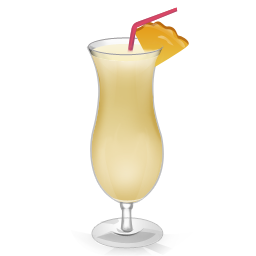 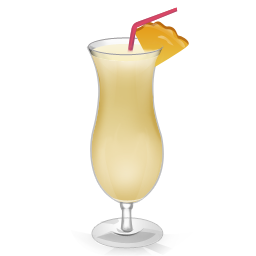 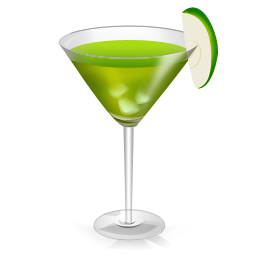 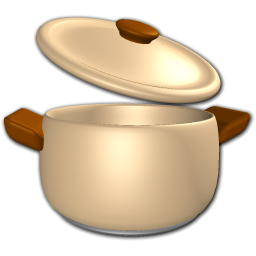 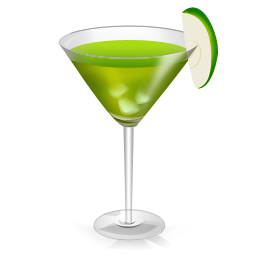 2,50
3,14
17
7
31
ç@$$€770
Prezzo
password
età
voto
alunni
pi
TIPI DI DATO
Il tipo di dato determina la natura dei dati che una locazione può contenere 
Si può pensare al tipo come alla forma del contenitore 
Un dato di un determinato tipo può essere memorizzato SOLO in una locazione compatibile con quel tipo
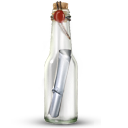 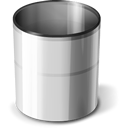 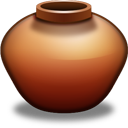 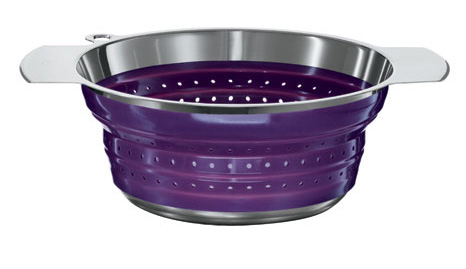 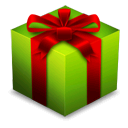 NUMERI INTERI
Il tipo di dato intero permette di gestire dati numerici senza la virgola 
Si usano per dati soggetti a calcoli aritmetici 
È consentito applicare operazioni aritmeticheaddizione, sottrazione, moltiplicazione, divisione intera e resto intero
+ - * / %
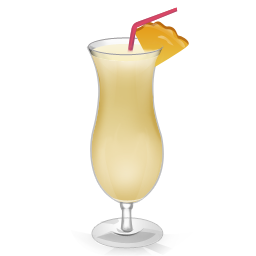 31
bambini
NUMERI DECIMALI
Il tipo di dato decimale permette di gestire dati numerici con la virgola 
Si usano per dati soggetti a calcoli aritmetici a virgola mobile (floating point) 
È consentito applicare operazioni algebriche addizione, sottrazione, moltiplicazione, divisione con la virgola 
+ - * /
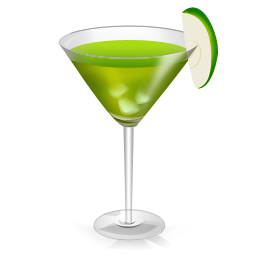 2,50
Prezzo
LOGICI BOOLEANI
Il tipo di dato logico booleano (da George Boole) permette di gestire dati di verità 
Si usano per dati soggetti a operazioni di algebra booleana 
È consentito applicare operazioni logiche 
NOT     AND    OR
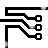 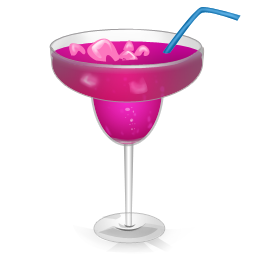 true
promosso
STRINGHE
Il tipo di dato STRINGA (cordicella di caratteri) permette di gestire frasi formate da caratteri 
Si usano per dati non soggetti a calcoli algebrici
È consentito applicare operazioni su stringhe
concatenazione
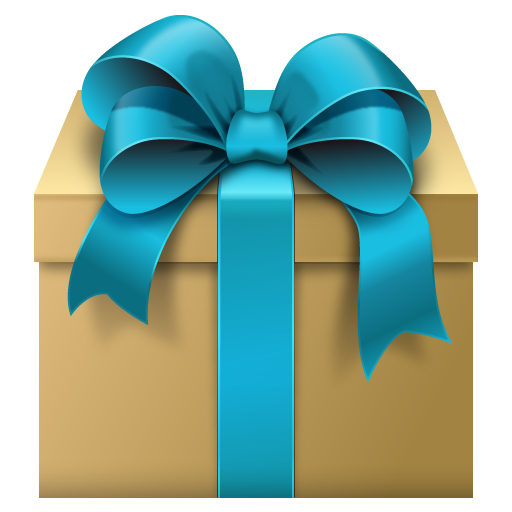 p.greco@angioy.org
messaggio
ESPRESSIONI
CALCOLARE
RISULTATI DI OPERAZIONI
NUMERI INTERI
Le operazioni tra interi rendono interi 
Somma: 	13 + 17 	 30
Differenza: 	13 - 17 	 -4
Prodotto: 	3 * 4 	 12
Divisione: 	11 / 4 	 2
Resto: 	11 % 4 	 3
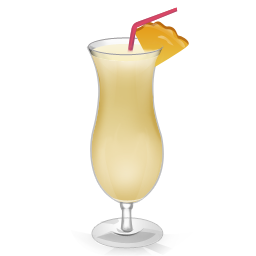 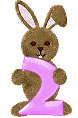 studenti
NUMERI DECIMALI
Le operazioni tra decimali rendono decimali 
Somma: 	3.25 + 1.02 	 4.27
Differenza: 	3.14 - 7.50 	 -4,36
Prodotto: 	1.50 * 1.25 	 1,875
Divisione: 	3.50 / 1.50 	 2,333333333…
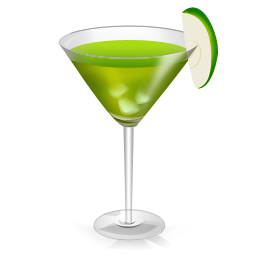 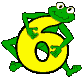 Prezzo
LOGICI BOOLEANI
Le operazioni tra booleani rendono booleani
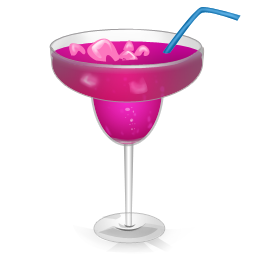 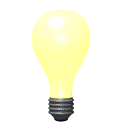 promosso
LOGICI BOOLEANI
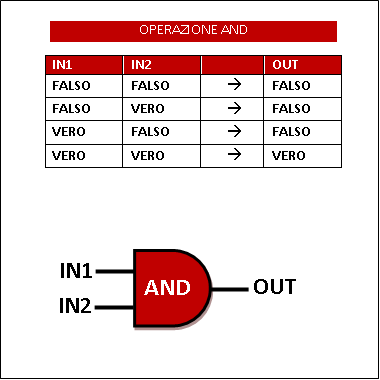 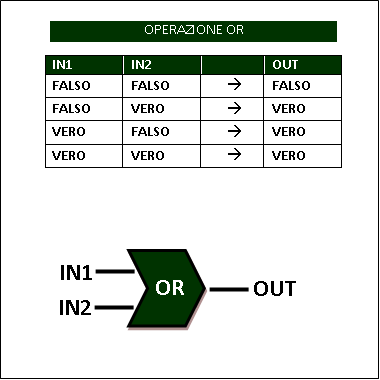 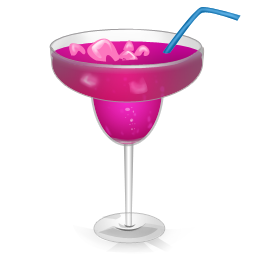 STRINGHE
Le operazioni tra stringhe rendono stringhe 
Concatenazione: 	
″capo″ + ″doglio″ 	 ″capodoglio″
″Piu″ + ″ ″ + ″Mino″ 	 “Piu Mino”
“mura” + “tore” 	 “muratore”
“mura” + “@” + “vera” 	 “mura@vera”
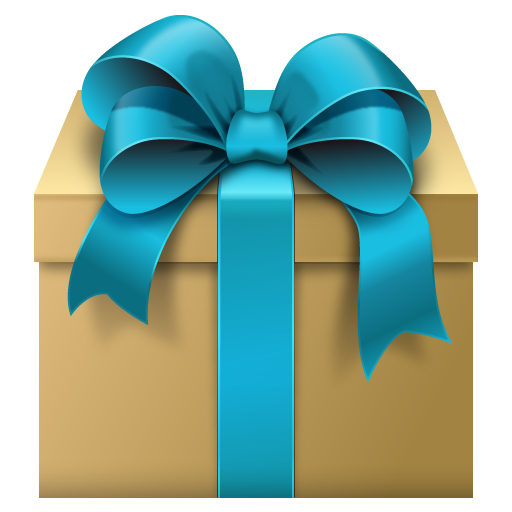 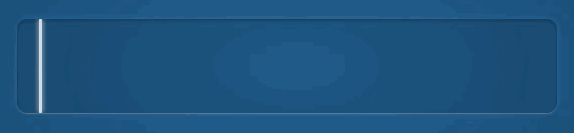 p.greco@angioy.org
messaggio
DIAGRAMMI DI FLUSSO
COME RAPPRESENTAREUN PROGRAMMA
ELEMENTI DEL DIAGRAMMA
INIZIO
I/O
ATTIVITÀ
DECISIONE
ATTIVITÀ
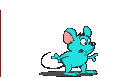 DIAGRAMMA DI FLUSSO
Un diagramma di flusso è un modello per rappresentare gli algoritmi in passi
Uno schema di un D.d.F. rappresenta un algoritmo specifico
È come una ricetta di cucina
INIZIO
ACQUA IN PENTOLA
ACCENDI FUOCO
PENTOLA SU FUOCO
falso
vero
BOLLE?
ATTENDI
VERSA
METTI IL TÉ
FINE
DIAGRAMMA DI FLUSSO
Un diagramma di flusso è un modello per rappresentare gli algoritmi in passi
Uno schema di un D.d.F. rappresenta un algoritmo specifico
È come una ricetta di cucina
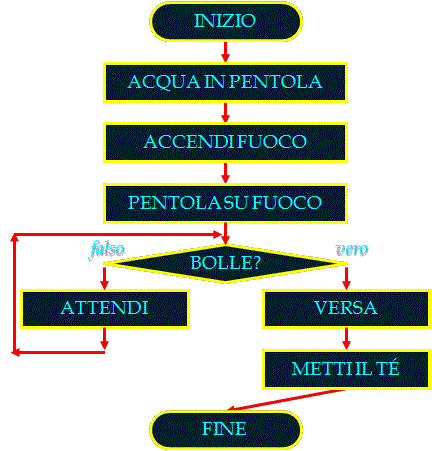 ISTRUZIONI
COME ISTRUIRE UN PROGRAMMA
ISTRUZIONI
Sono i comandi che si possono eseguire in un programma
Esistono molte istruzioni; quelle fondamentali sono:
Istruzioni di assegnazione 
Caso particolare: istruzione di INGRESSO
Caso particolare: istruzione di USCITA
Blocco sequenza 
Istruzioni decisionali 
Istruzioni iterative
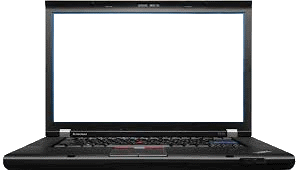 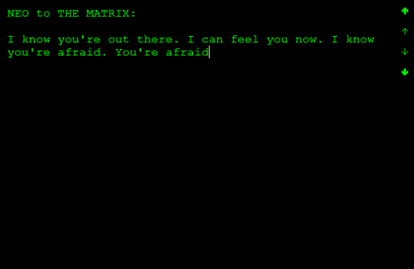 ASSEGNAZIONE
UN’ISTRUZIONE 
FONDAMENTALE
ASSEGNAZIONE
È una istruzione
Permette di scrivere un dato in una locazione
Esistono diverse sintassi 
In generale assume la seguente forma:
locazione  espressione
La locazione è individuata mediante il suo identificatore 
L’espressione è una sequenza di simboli valutabile che rende un valore
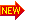 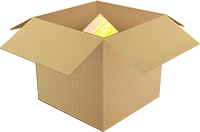 ASSEGNAZIONE
locazione  espressione
Una locazione può conservare un solo valore; se le si assegna un valore nuovo, essa perde quello vecchio che viene distrutto.
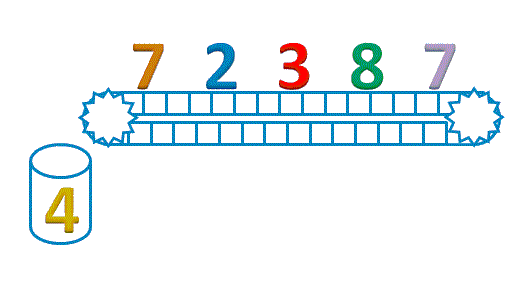 ASSEGNAZIONE
Quando si assegna un valore a una locazione, questa lo conserva.
Il nome della locazione permette di leggerne il valore e usarlo in una nuova espressione.
29
maschi  29
2
femmine  2
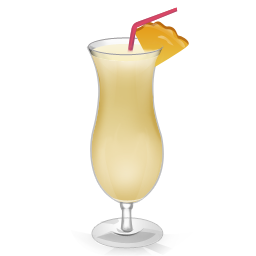 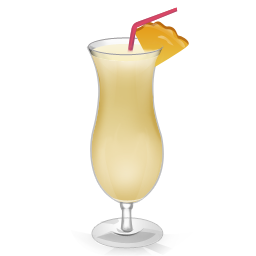 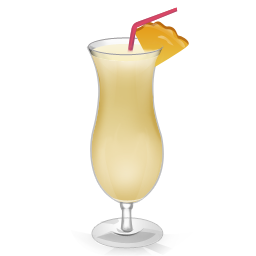 29 + 2
29
2
31
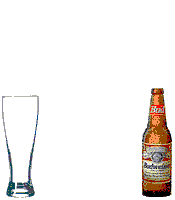 studenti  maschi + femmine
maschi
femmine
studenti
ASSEGNAZIONE
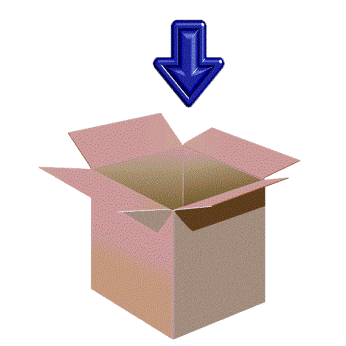 ASSEGNAZIONE
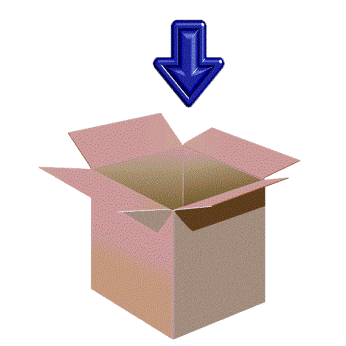 INCREMENTI
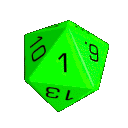 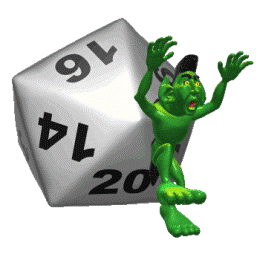 contatore
accumulatore
SCAMBIO
scambio
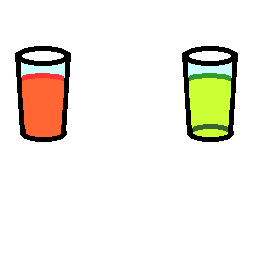 beta
alfa
appoggio
ESERCIZI
Calcolare la media dei numeri 
	7   	17  	    37 
Calcolare la seguente espressione logica:
	(FALSO OR VERO) AND (FALSO OR NOT VERO) 
Calcolare la seguente espressione logica:
	FALSO OR VERO AND FALSO OR NOT VERO 
Unire le seguenti frasi: 	equi   	no      	zio 
Calcolare la media dei numeri 
	101   	303  	    707